FFAT rescues VAPA-mediated inhibition of ER-to-golgi transport and VAPB-mediated ER aggregation
By: Derek Prosser, Duvinh Tran, Pierre-Yves Gougeon, Carine Verly and Johnny K. Ngsee
Translated By: Sohail Syed
[Speaker Notes: Amyotrophic lateral sclerosis (ALS8) has been linked to the P56S mutation of VAPA and VAPB. The over expression of these VAPs has been seen to cause ER aggregation and inhibit transport of proteins from the ER to the Golgi apparatus. With this aggregation and inhibition our cells cannot function properly as it will not allow proper transport of necessary proteins to sustain cell life. But in order to counteract this it has been found that the FFAT motif helps rescue VAPs as it can encourage the transport of membrane proteins and decrease ER aggregation allow proper folding of proteins.]
Precursors
What is VAP?
What is the MSP domain?
What is the P56S mutation
What is the FFAT motif?
What are immobile obstacles
[Speaker Notes: VAPs are Vesicle-associated membrane protein are a small gene family that are characterized by the presence of a N-terminal MSP domain
They also anchor the ER membranes to microtubules for stability. There are 2 types existing in humans. The A isoform and B isoform

 
Now what is the MSP domain
Major sperm protein
molecular complexes that helps in the movement of cells
 
What is the P56S mutation
linked to ALS8
 
What is the FFAT motif
The motif is two phenylalanines in an acidic tract
It is known to help with counteracting the overexpression of VAPs]
How does the FFAT motif save Cells from the overexpression of Vaps
General Question
[Speaker Notes: In order to test this, experiments will need to be done that test how transmembrane proteins diffuse, how soluble proteins diffuse, and with these proteins, whether or not they fold properly when diffusing.]
Amino Fluorescence of VAPs and Calreticulin
Motivation:
Understand normal VAP behavior
Wildtype vs P56S mutation
Affect of FFAT motif expression on diffusion of transmembrane proteins
[Speaker Notes: Calreticulin is used in this experiment as it is colocalized with VAPs as it transports in the same place as VAPs
 
The experimenters wanted to know the differences between the wildtypes and the P56S behaviors
The difference being how the ER diffuses membrane proteins
 
This was done to see how diffusion would change]
Amino Fluorescence
1.
3.
2.
6.
4.
8. Confocal Microscopy
5.
7.
[Speaker Notes: In order to do amino-fluorescence:
Flag anti-bodies are attached to the beginning of the proteins of interest (VAPA/VAPB and Calreticulin- This is done as there aren’t specific anti-bodies for fluorescence of every protein and/or it is more expensive to do so
Paraformaldehyde is used to fix the cells allowing cross-linkage of primary amines and stop all movement of proteins in cells
The cells are then permeabilized through use of the detergent Saponin, which punches holes in the cell to allow for entrance of anti-bodies
Junk Proteins (Goat serum + albumin) is used to block other proteins from binding to fluorescence anti-bodies
Primary anti-bodies are binded
Junk proteins are used again for additional binding
Secondary antibodies are binded to primary anti-bodies in order to enhance imaging and different colorways
Confocal Microscope is used for imaging]
Amino Fluorescence of VAPs and Calreticulin
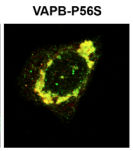 Results:
VAPB P56S –FFAT
Addition of FFAT helps in diffusion of VAPB P56S
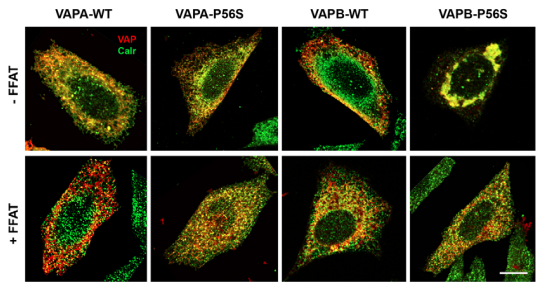 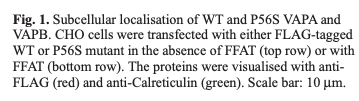 Prosser, D. C., et al. “FFAT Rescues VAPA-Mediated Inhibition of ER-to-Golgi Transport and VAPB-Mediated ER Aggregation.” Journal of Cell Science, vol. 121, no. 18, 19 June 2008, pp. 3052–3061., doi:10.1242/jcs.028696.
[Speaker Notes: The VAPB P56S mutation can’t diffuse proteins properly 
 
Addition of FFAT helps in diffusion of VAPB P56S
 
Looking at the figure you can see the overlap of the VAPs and Calreticulin from the yellow spots and with all of them but VAPB P56S the proteins exited the ER and Golgi into the membrane
 
Looking at VAPB P56S specifically, we can see that the proteins are trapped in the ER]
Quantification Of amino Fluorescence
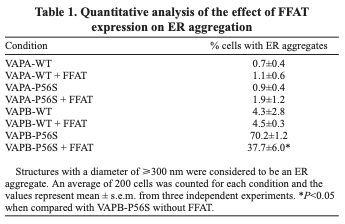 VAPB P56S
VAPB P56S +FFAT
immobile obstacles
Prosser, D. C., et al. “FFAT Rescues VAPA-Mediated Inhibition of ER-to-Golgi Transport and VAPB-Mediated ER Aggregation.” Journal of Cell Science, vol. 121, no. 18, 19 June 2008, pp. 3052–3061., doi:10.1242/jcs.028696.
[Speaker Notes: A computer program analyzed the amino fluorescence for the % of cells with ER aggregates
 
Looking the table on the right we can see that there is no real aggregation with any of the conditions except the P56S mutation of VAPB.
 
VAPB P56S amassed around 70% of cells having aggregates
 
With FFAT aggregation is reduced from 70% to around 38%
 
- Meaning that the FFAT motif helps in removing immobile obstacles by allowing MSP domain fold properly]
Conclusion/Implications
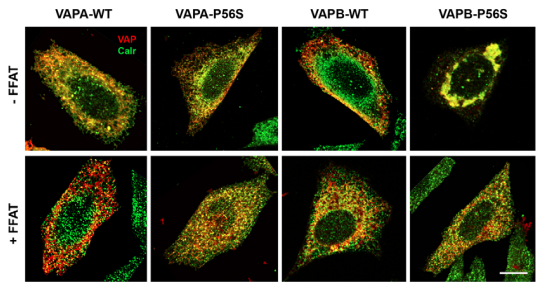 FFAT motif alleviates immobile obstacles
VAPB P56S cause ER aggregation
Use of FFAT motif in ALS8 study
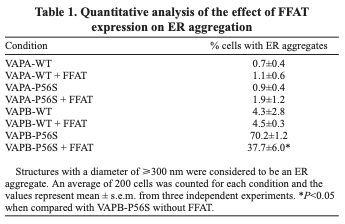 [Speaker Notes: It is known/confirmed that the FFAT motif alleviates immobile obstacles allowing aggregation to occur less and also in doing so helps with cellular survival as properly folded proteins can pass through the ER/Golgi/Membrane allowing for cellular activity to continue

From the amino fluorescence it’s observed that of all the VAP proteins the P56S mutation of the B isoform cause ER aggregation not allowing the MSP domain to properly fold and go through thus restricting the cell’s movement

The paper proposes a development of a process that administers synthetic FFAT peptides to affected cells in order to help neurons from deteriorating and become a possible treatment/therapeutic option]
Some Questions moving on
?
What is the affect of the FFAT motif on neuron life expectancy?
Does the FFAT motif help with microtubule interaction?
Is this a viable option for ALS8 patients?